Муниципальное бюджетное дошкольное образовательное учреждение 
детский сад №15 «Кырачаан»
ПОРТФОЛИО
Воспитателя 
Николаевой Ульяны Лукичны
1 раздел «Общие сведения»
Николаева Ульяна Лукична

Место работы
МБДОУ-ДС  №15»Кырачаан»,должность воспитатель.
Образование: среднее специальное ,окончила в 1995 году 
п.Черский Нижнеколымский колледж народов Севера. 
Профессиональная переподготовка: 2017г. ИРОиПК им.С.Н.Донского, воспитатель детей дошкольного возраста; 2018 г. Диплом о профессиональной переподготовке № 04 037146 ФГАОУ ВО «СВФУ им.М.К.Аммосова» «Учитель -логопед»; 
Общий трудовой стаж 27лет ,
в т.ч. педагогический стаж 19лет  ,
в данной должности 5лет.
В данном учреждении работает с 2013г.
Курсы повышения квалификации по профилю деятельности,  количество часов 144 ч.
документ о курсовой подготовке удостоверение№ 2264 от 05 декабря 2016г 72ч; удостоверение №443 от 16.марта 2016г 72ч; удостоверение №7200 от 24 марта 2018г. 72ч.
Дата предыдущей аттестации:  2015 год
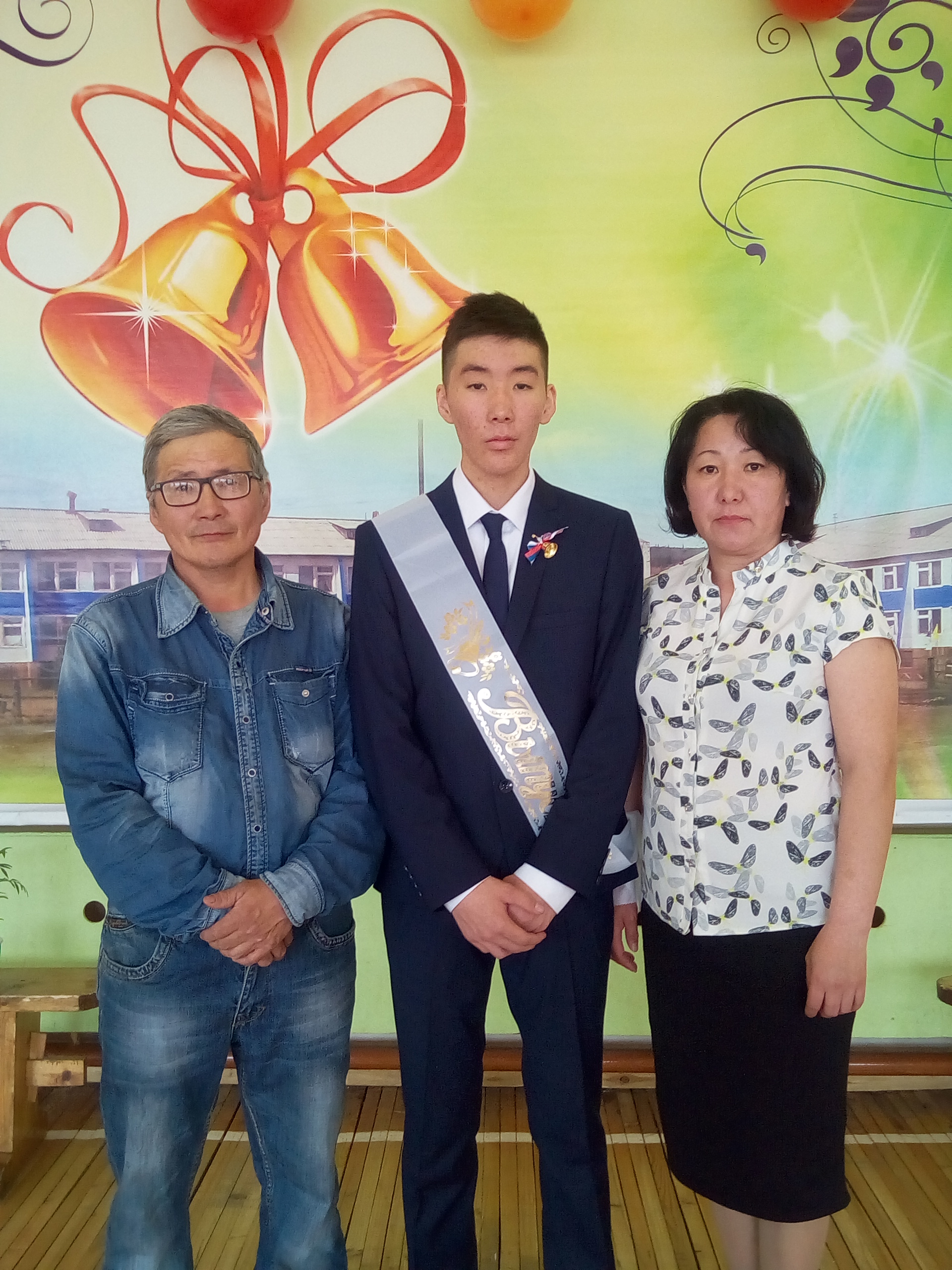 Раздел 2. Результаты педагогической деятельности
1. Сведения о выпускниках ДОУ – воспитанниках аттестуемого воспитателя ( за 3 года)
2. Результаты итогового мониторинга
3. Участие воспитанников в кустовых, районных олимпиадах конкурсах
2014г. Нартахов Никита-3место ДИП «Сонор»;
2015г. Уйгурова Сааскылаана -  сертификат участника конкурса чтецов;
2016г. Самсонова Лаура – сертификат участника  олимпиады «Знайка»;
2016г.  Воспитанники подготовительной группы участники  кустового спортивного конкурса в ш/с им.М.Д.Нартаховой; 
2016г. Чикитова Карина – сертификат участника районного конкурса «Чугдаарар чуорааннар»;
2017г. Хохолова Инесса – сертификат участника чтецов;
2017г Корнилов Богдан – сертификат участника  районного конкурса «Я - исследователь»
2017г. Егоров Эрчим  - сертификат участника кустового  конкурса исследовательских и творческих работ «Мои первые открытия»
Раздел 3 « Научно-методическая деятельность»
Работа педагога обосновывается в образовательных программах дошкольного образования «От рождения до школы» и реализует  национальный региональный компонент в образовательном процессе «Тосхол», как базовая программа дошкольного образования и «Кэнчээри» 
 
Участие в профессиональных конкурсах муниципального,
 регионального, республиканского, федерального уровня, год участия, результаты 
 2017 г. Сертификат районного конкурса профессионального мастерства «Воспитатель Года - 2017»; 
2018 г.Участник районного конкурса образовательных проектов «Экспо-ярмарка -2018» по теме проекта «Доброта вокруг нас»; 
2018 г. получила грант на главы МР «Олекминский район»,  проект «Коррекционно-развивающая среда логопедического центра «Болтунишка», в номинации «Протяни руку» в размере 53200 рублей;
2016 г. Участник слета работников ДОУ Олекминского района.
 
Участие в научно-практических конференциях различного уровня
 
2017г. Научно-практическая районная конференция «Корниловские чтения,сертификат участника  тема: «Якутские узоры как средство формирования геометрических представлений у детей старшего дошкольного возраста», 
2017г. Распространение опыта на кустовом МО для педагогов ДОУ тема: «Использование игровых технологий в работе для детей  с ОНР кружок «Болтунишка»»; 
2018г. Научно-практическая районная конференция «Абагинские чтения».
Публикации
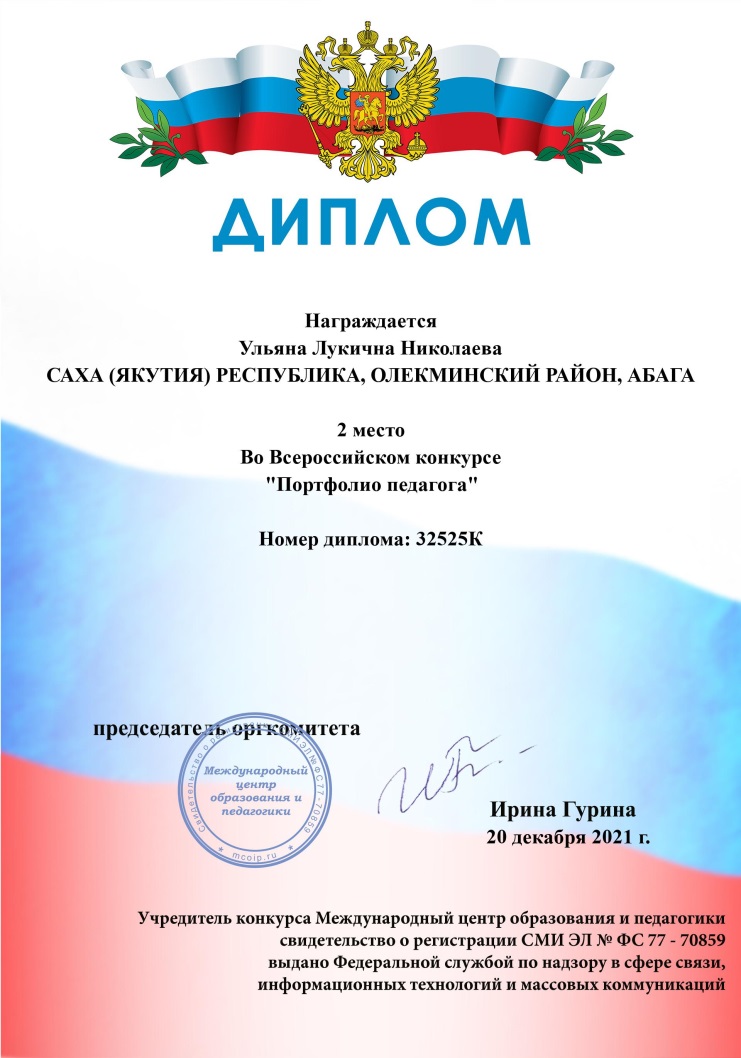 Раздел 4 «Внеурочная деятельность»
Логопедический кружок «Болтунишка»
     Цель:
     Помочь детям овладеть правильным звукопроизношением
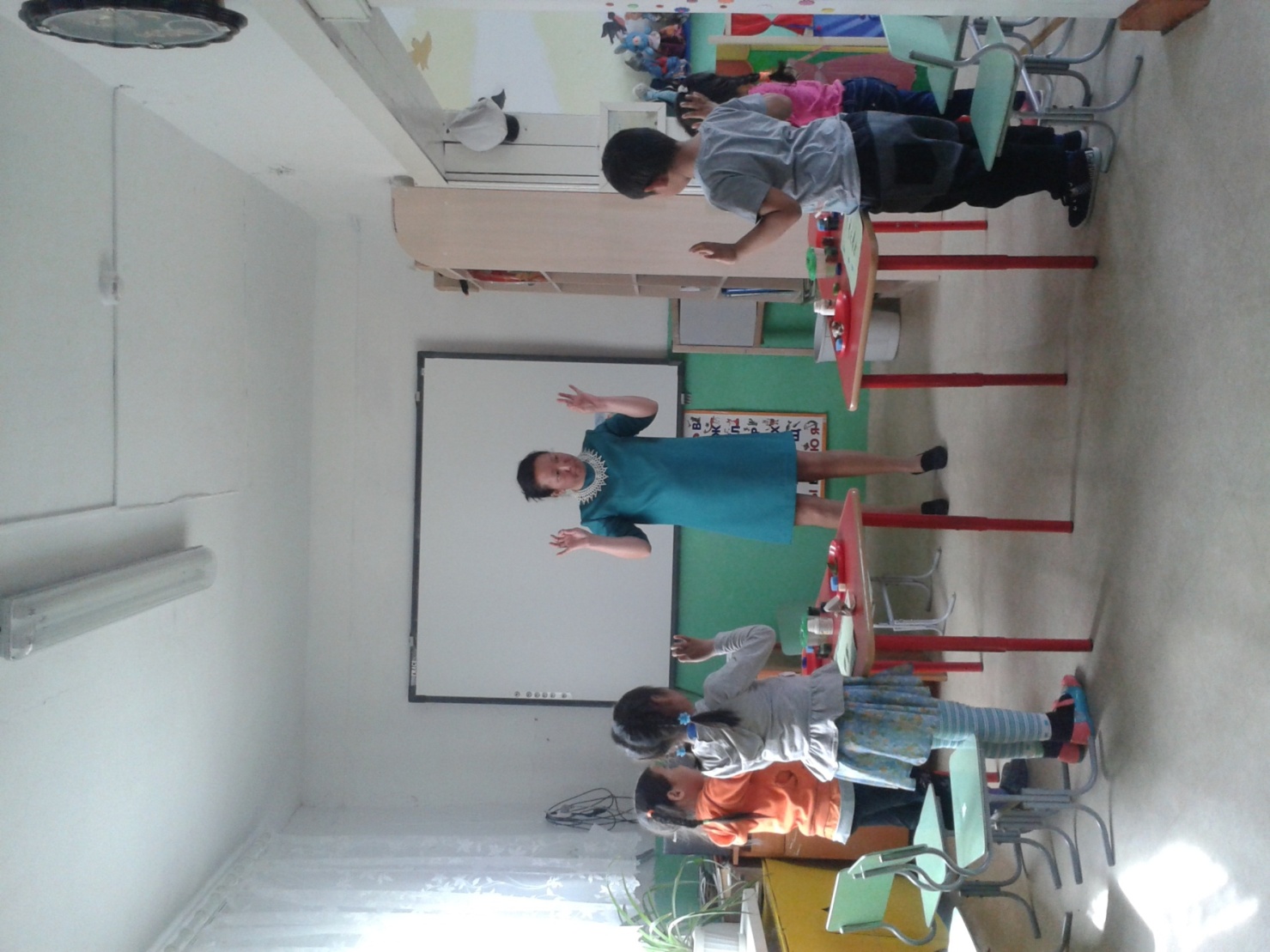 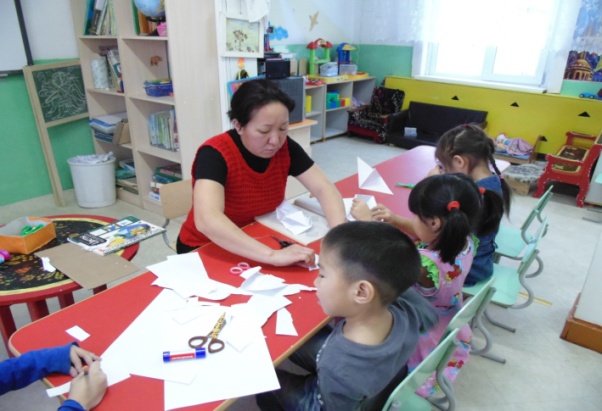 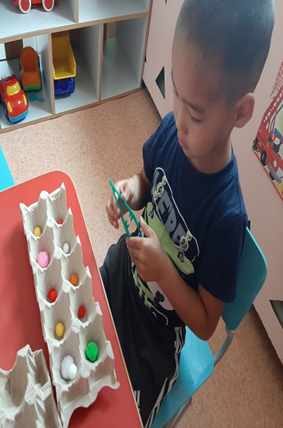 Раздел 5. Учебно-материальная база
Наглядные пособия:
 Сюжетные картинки по ФГОС: 
«Домашние животные»
«Дикие животные»
«Овощи»
«Фрукты»
«Семья»
«Транспорт» и тд.
Разработана рабочая программа 
по развитию детей в соответствии 
с ООП МБДОУ в соответствии ФГОС. 
Программа построена на основе 
общеобразовательной программы 
дошкольного образования 
«От рождения до школы»
 под редакцией Н.Е.Вераксы, Т.С.Комаровой., 
тематическое планирование построена
 на основе интеграции всех образовательных
 областей.
Технические средства обучения: 
Телевизор, музыкальный центр, ноутбук, принтер, 
обучающие аудио и медиатека, проектор
Перечень копий документов:
2018 г. Грант на главы МР «Олекминский район»,  проект «Коррекционно-развивающая среда логопедического центра «Болтунишка», 
в номинации «Протяни руку» в размере 53200 рублей; 
Сертификат участника районного конкурса образовательных проектов  «Экспо-ярмарка -2018» в проекте «Доброта вокруг нас». 
2018г. Сертификат участника «Абагинские чтения»
2017г. Сертификат  районного конкурса профессионального мастерства «Воспитатель Года - 2017; 
Участие в районных научно-практических конференциях: 
2017г. Корниловские чтения, по теме «Якутские узоры как средство формирования геометрических представлений у детей старшего дошкольного возраста » сертификат об обобщении и распространении опыта, 2-Нерюктяинск;
2016г. О распространении опыта на кустовом МО для педагогов ДОУ «Использование игровых технологий в работе для детей с ОНР кружок «Болтунишка»; по области «Познание» сертификат на разработку дидактической игры «Сосчитай контуры».
Данные о повышении квалификации
Сведения о самообразовании
Участие в инновационной деятельности
Применение ИКТ в образовательном процессе. 
творческих педагогических конкурсах, семинарах. 
Разработка и реализация педагогических проектов.
Разработка и реализация индивидуальных маршрутов развития детей.
Открытые показы педагогической деятельности, целевых  прогулок.
Участие в разработке основной общеобразовательной программы дошкольного образования ДОУ в соответствии с ФГОС.
Участие в творческой группе. 
Самообразование.
Нетрадиционные формы работы с родителями.
Использование ИКТ в образовательном процессе
Оформление материалов по различным направлениям деятельности, с использованием программ Microsoft Office,Word, Excel, в том числе при разработки планов и конспектов НОД, различного вида мероприятий, консультаций для родителей.
Создание презентаций в программе Power Point для повышения эффективности образовательной деятельности с детьми и педагогической компетенции у родителей в процессе проведения родительских собраний, праздничных мероприятий.
Использование презентаций и детских анимационных фильмов с целью информационного и научно-педагогического сопровождения образовательного процесса в группе, в подборе дополнительного познавательно – иллюстративного материала.
Оформление стендов, буклетов и визитной карточки группы.
Знакомство с периодикой, общения с коллегами, обмен опытом.
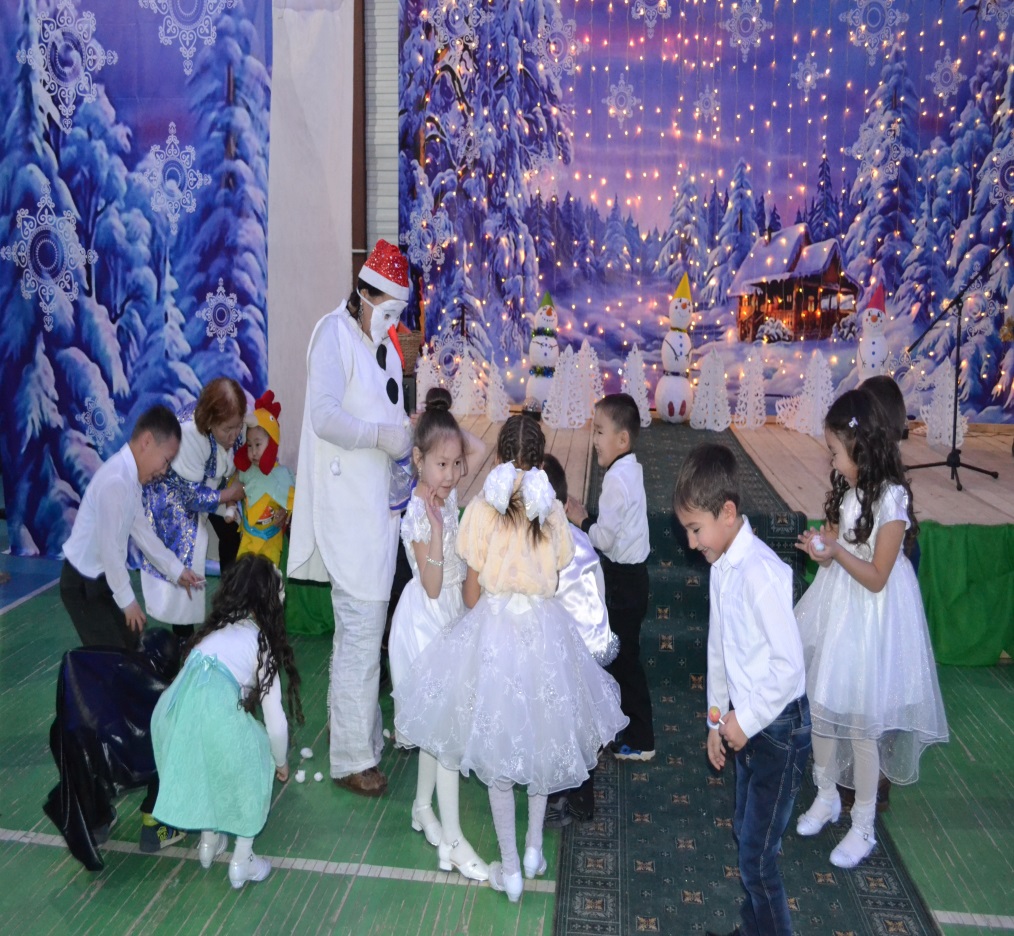 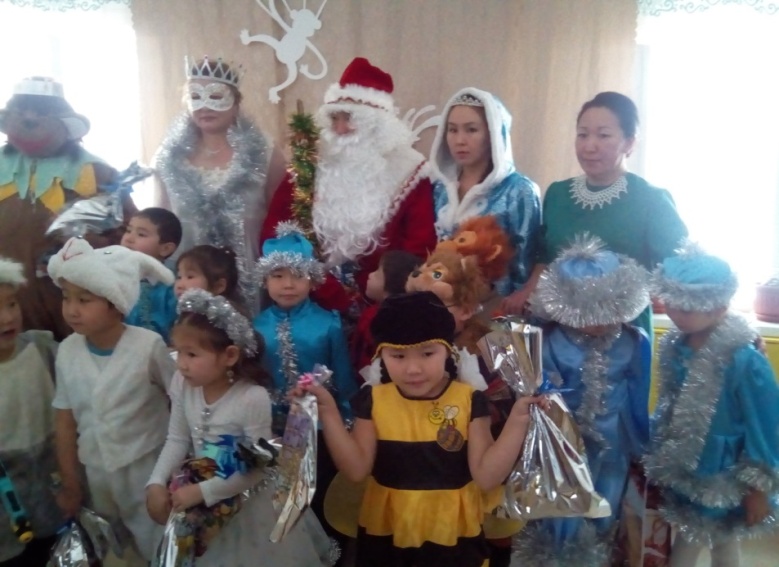 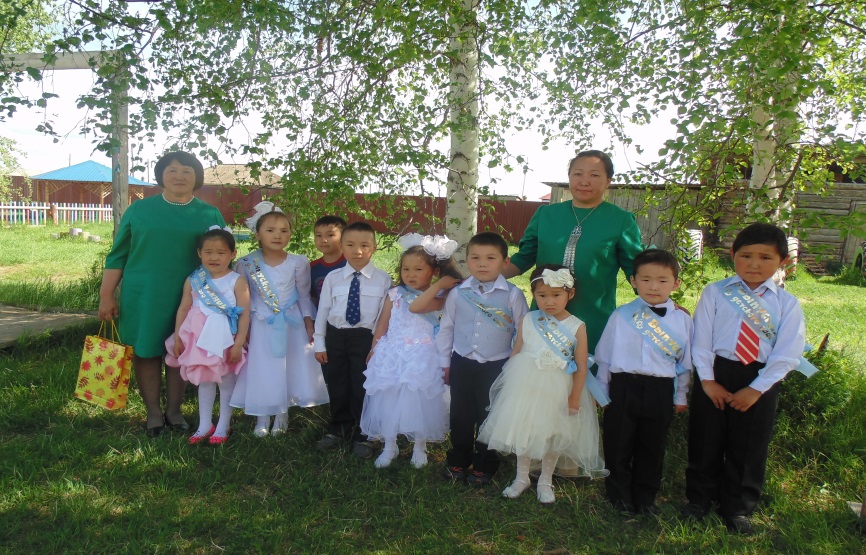 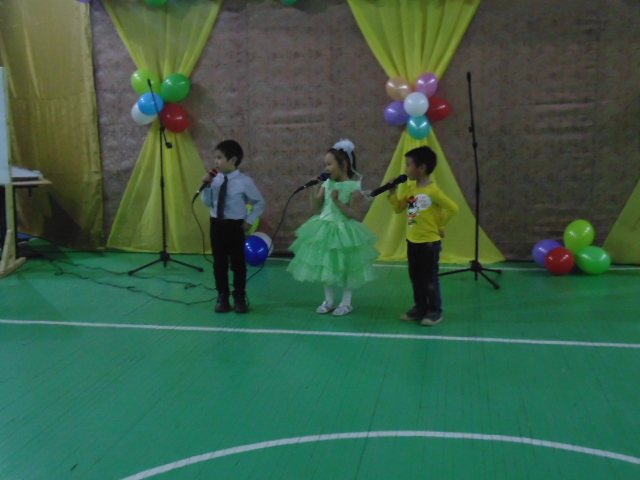 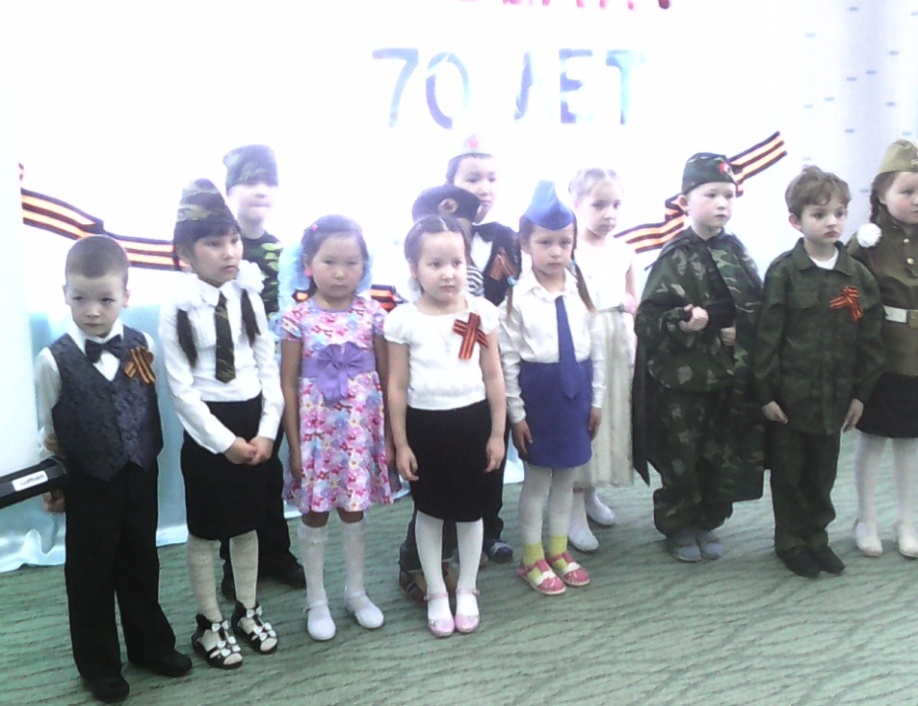 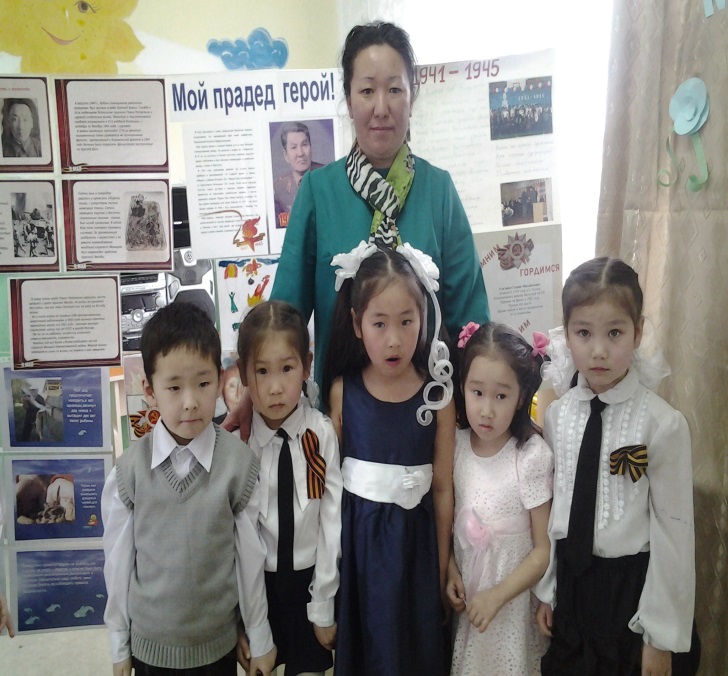 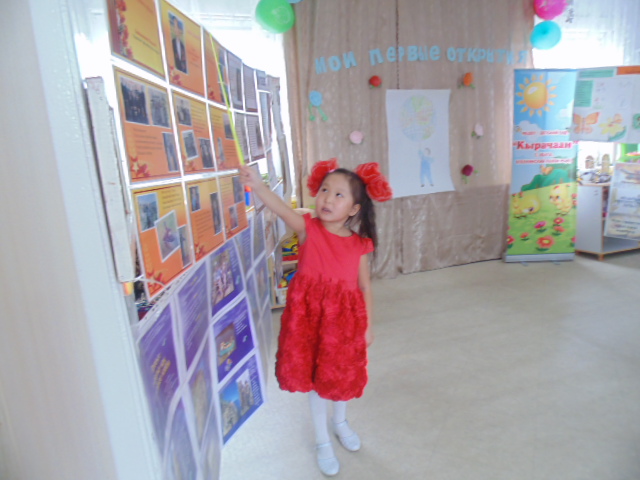 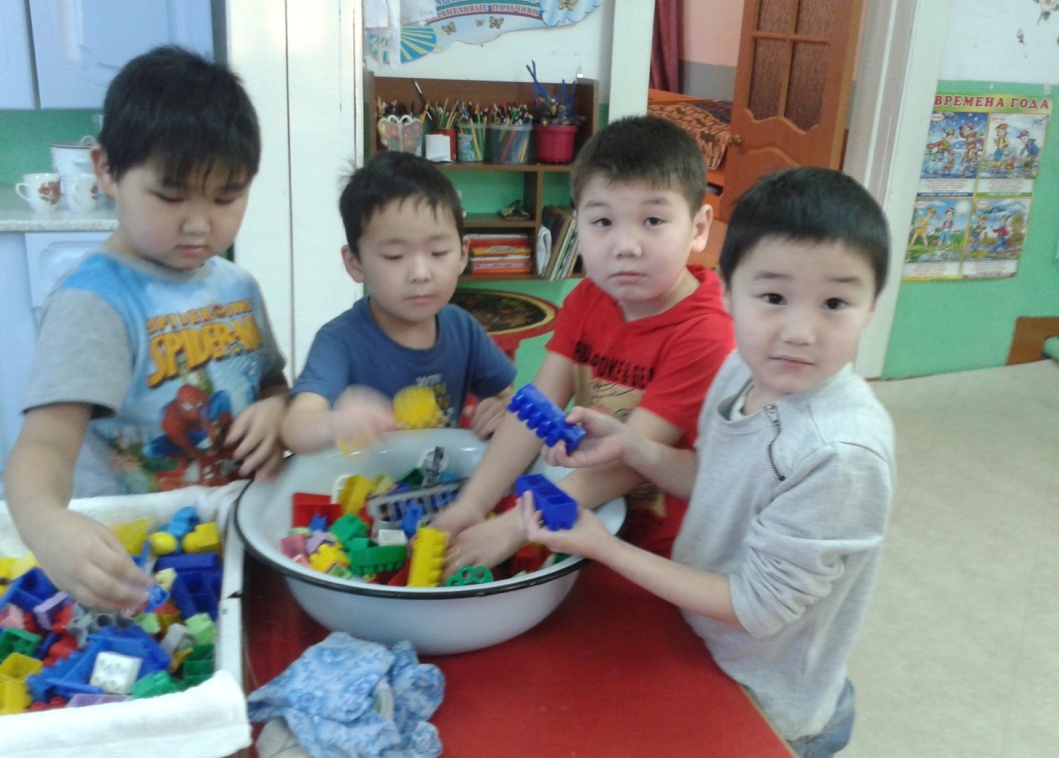 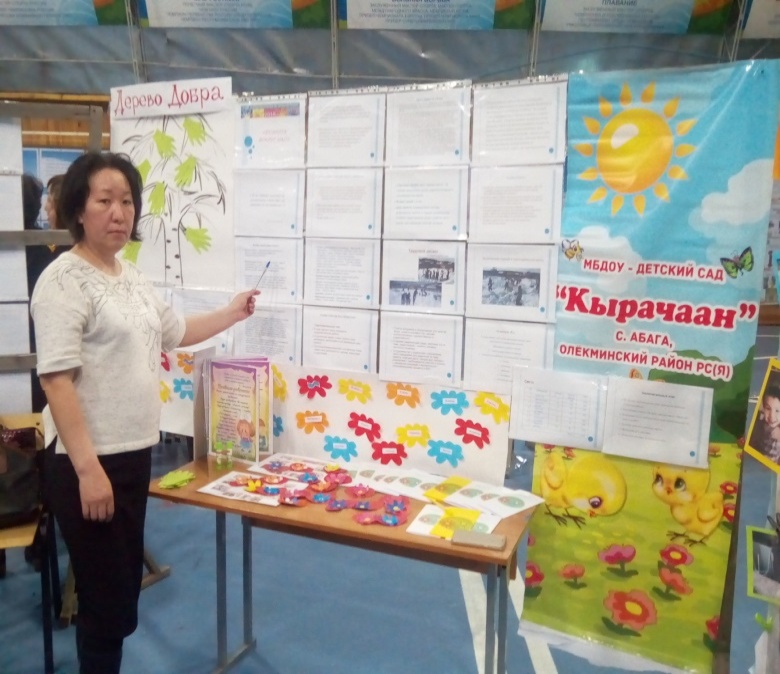 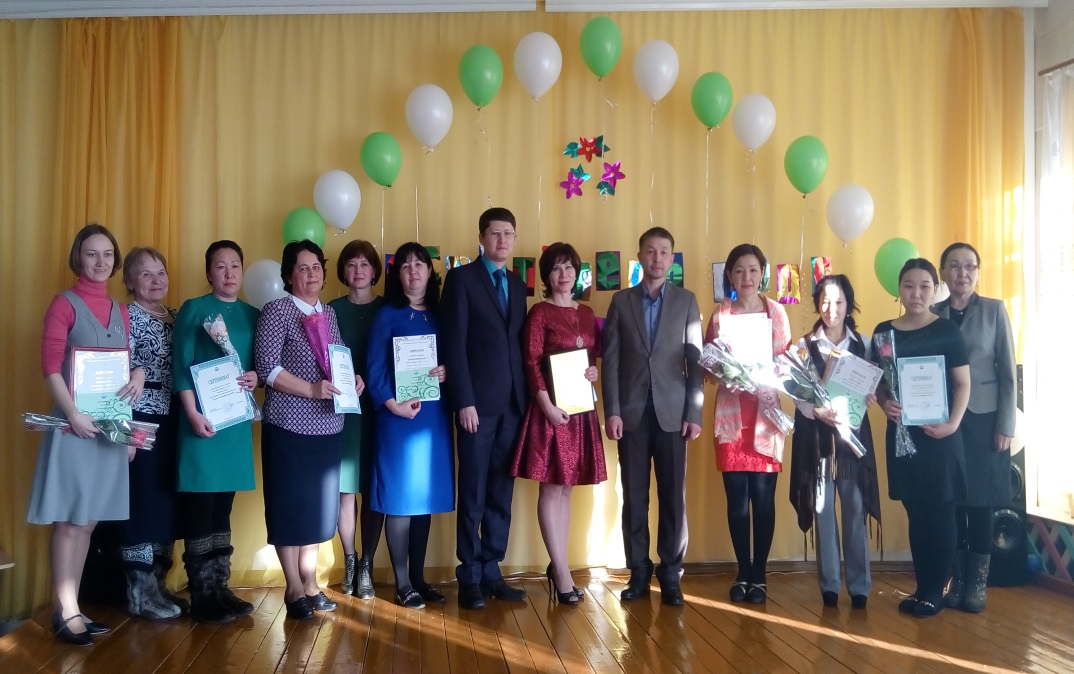 ЭКСПО-Ярмарка 2018
Профессиональный конкурс «Воспитатель года – 2017»
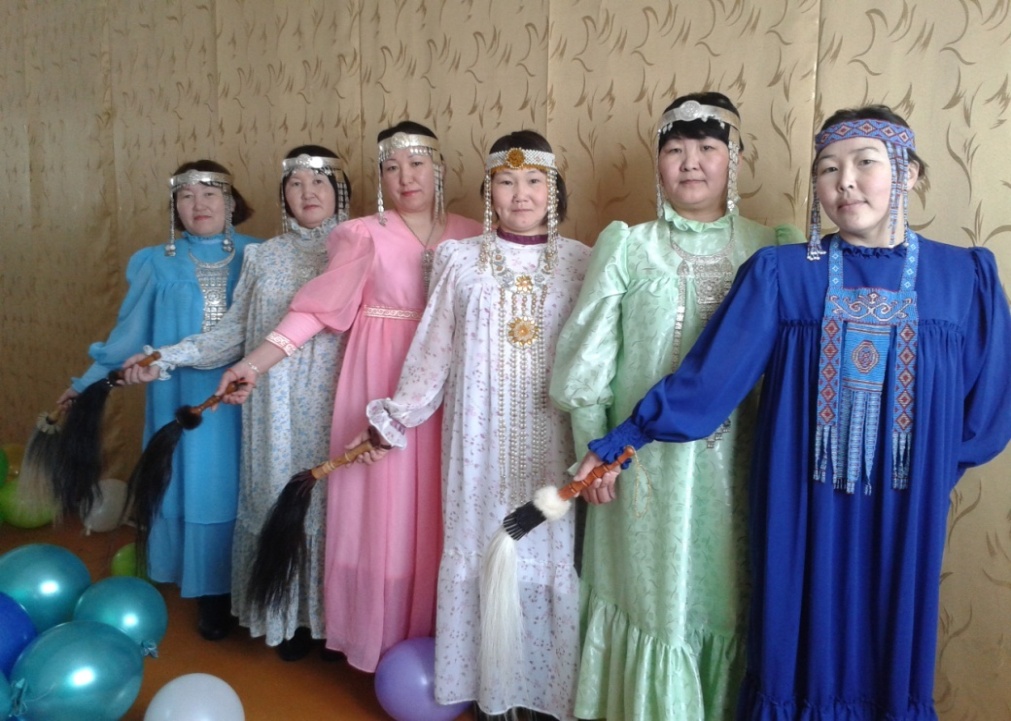 Список используемых Интернет- ресурсов